Rutgers Connect
Microsoft Office 365
Rutgers COnnect
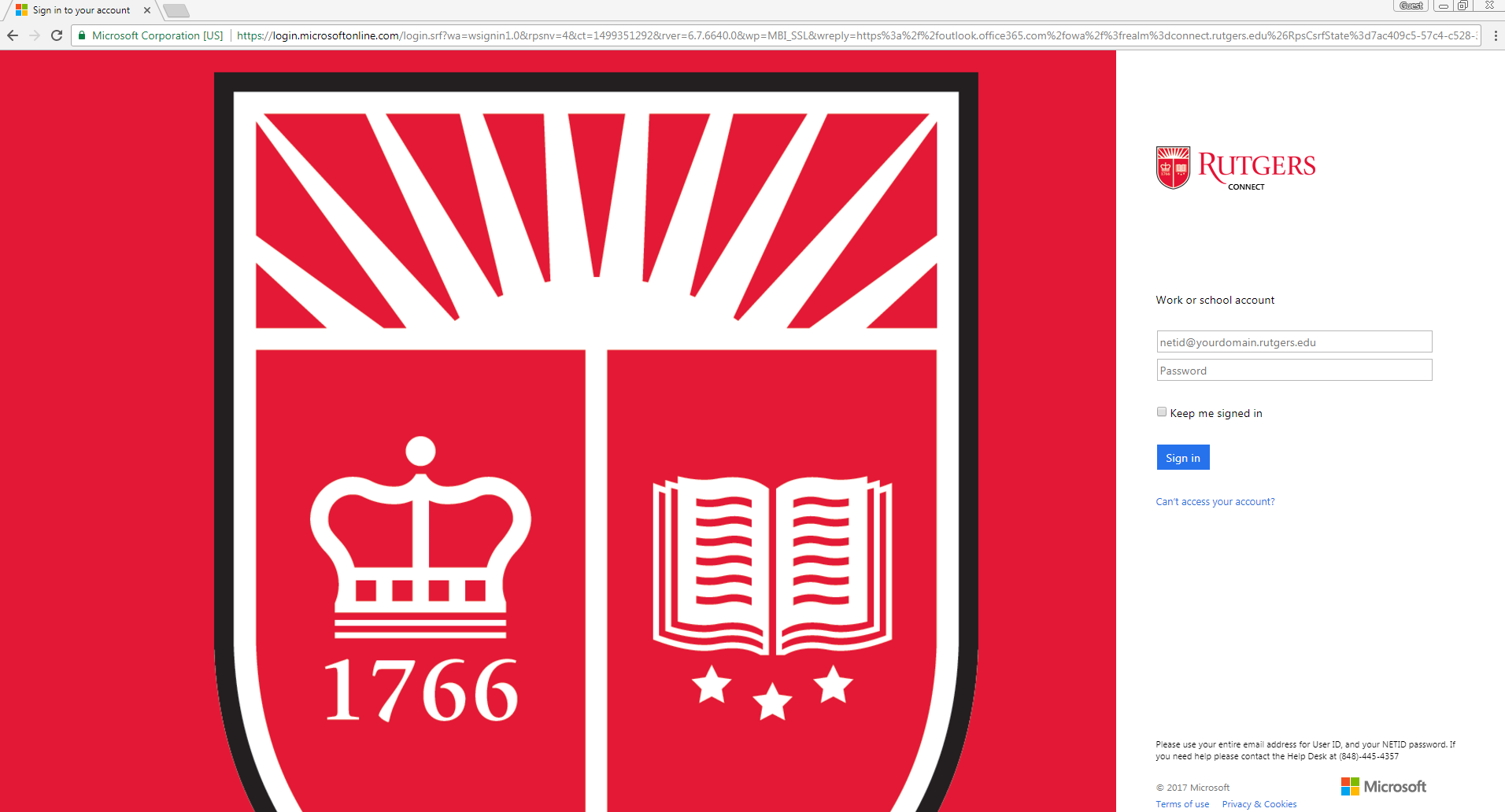 What is it?
Cloud based system for centralized email, calendar, and Microsoft applications 
How to get there?
www.connect.rutgers.edu
Logging in:
Net ID & password
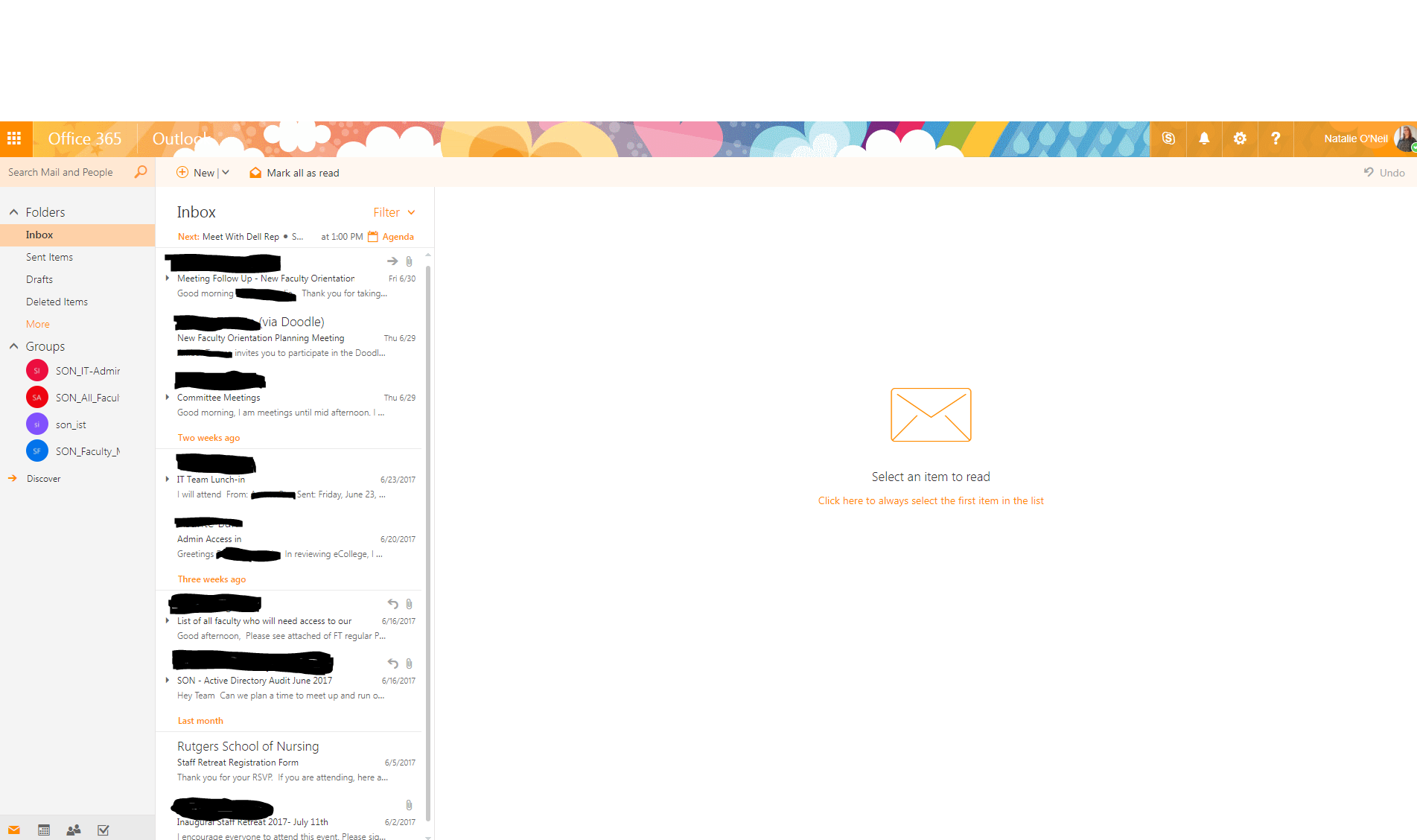 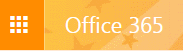 App Launcher / Waffle
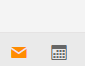 O365 Mail & Calendar
OneDrive for Business
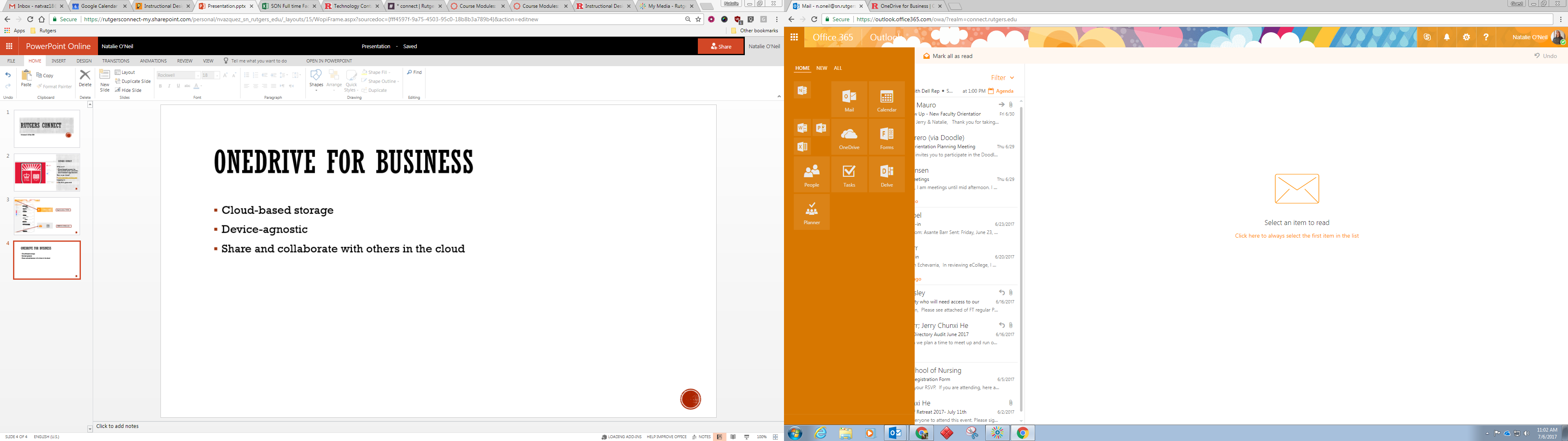 Cloud-based storage 
Device-agnostic
Streamlined workflow
Share and collaborate with others in the cloud
Navigating OneDrive
Create a variety of file types
Upload files from Desktop
Creating, editing, and accessing files through your Rutgers Connect OneDrive allows you to work on the go!
Access files shared with you
Sync cloud files with your Desktop
Sharing Permissions
Invite people to view or edit your files or entire folders, or share a link!
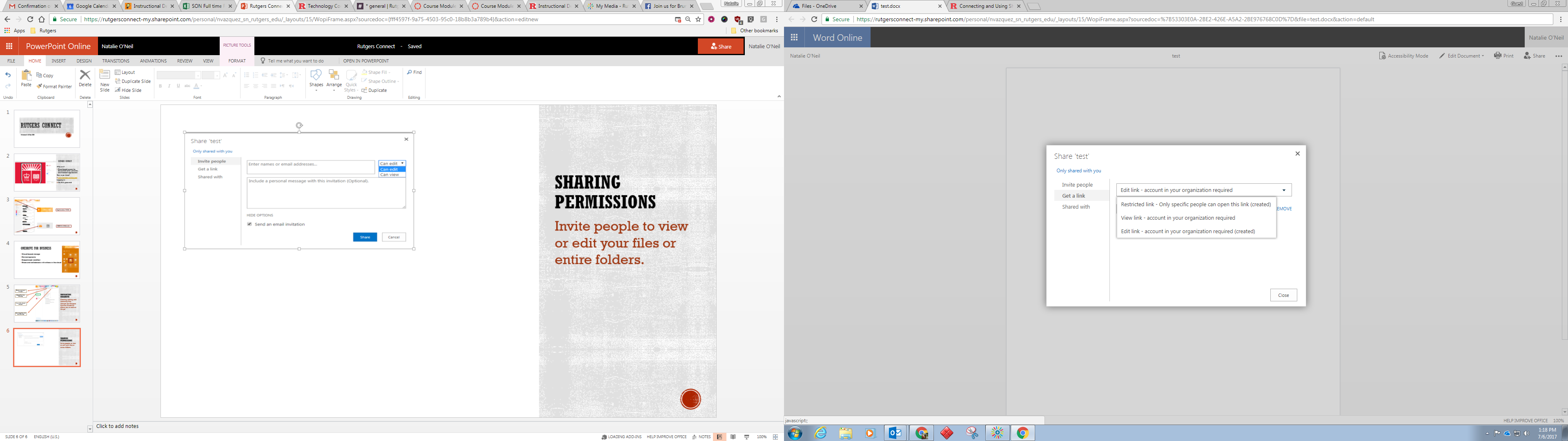